Правила обращения с отходами
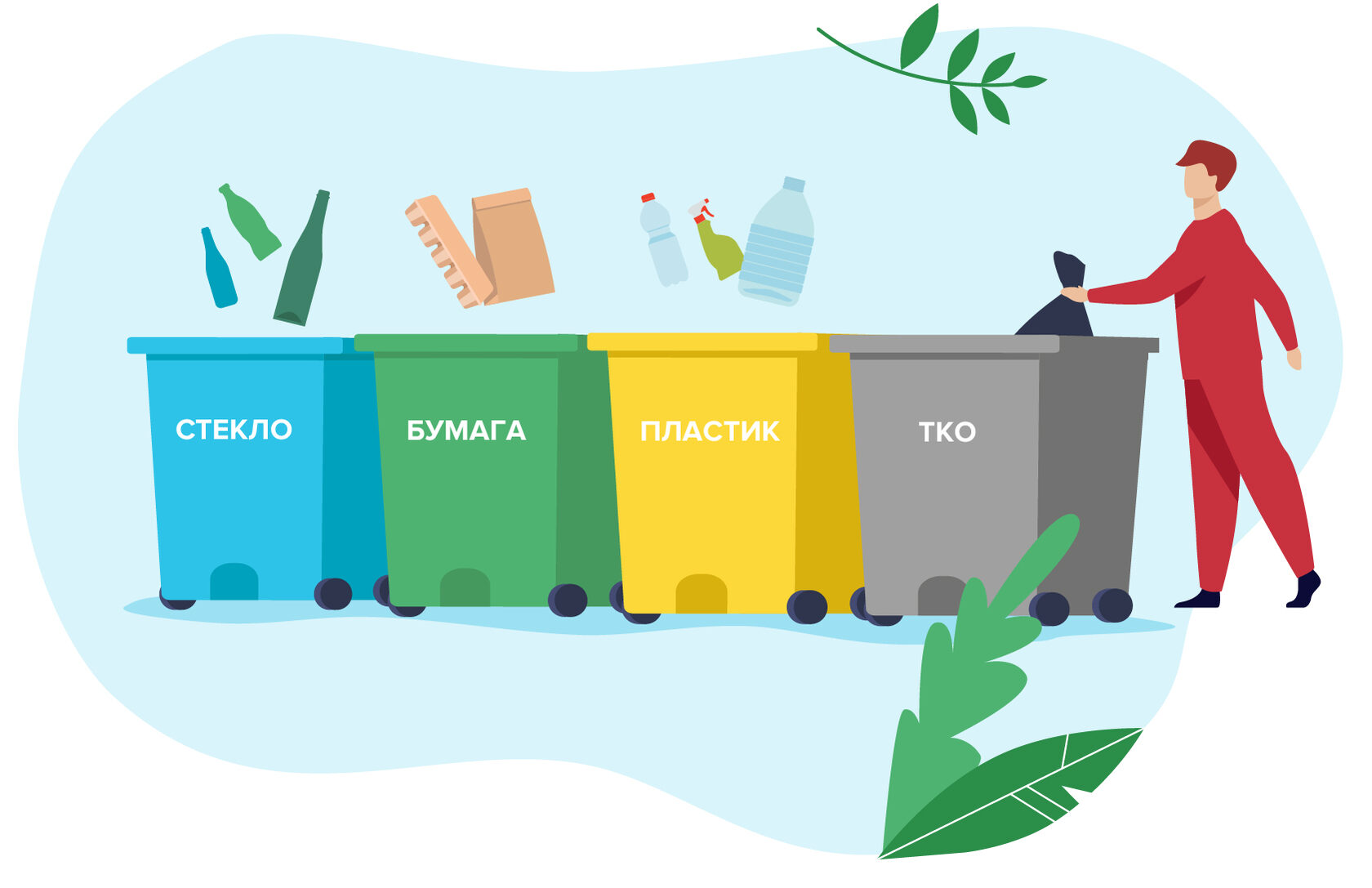 Человечество не погибнет в атомном кошмаре –оно задохнется в собственных отходах
Нильс Бор
Отходы- это неутилизируемые в данный момент и возвращаемые в окружающую среду части использованных и переработанных материалов
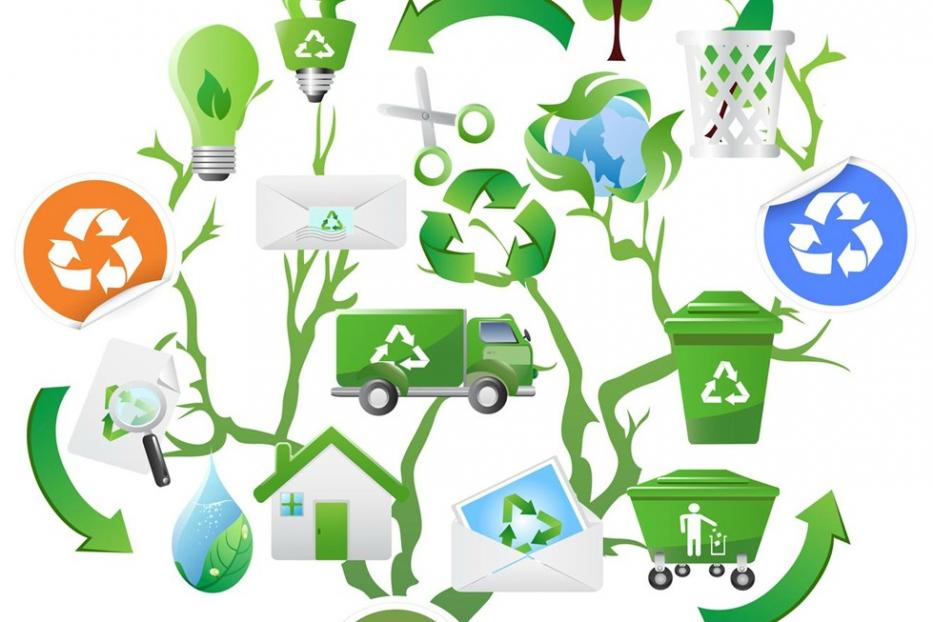 Обращение с отходами - деятельность по сбору, накоплению, транспортированию, обработке, утилизации, обезвреживанию (уменьшению массы отходов, включая сжигание), размещению отходов.
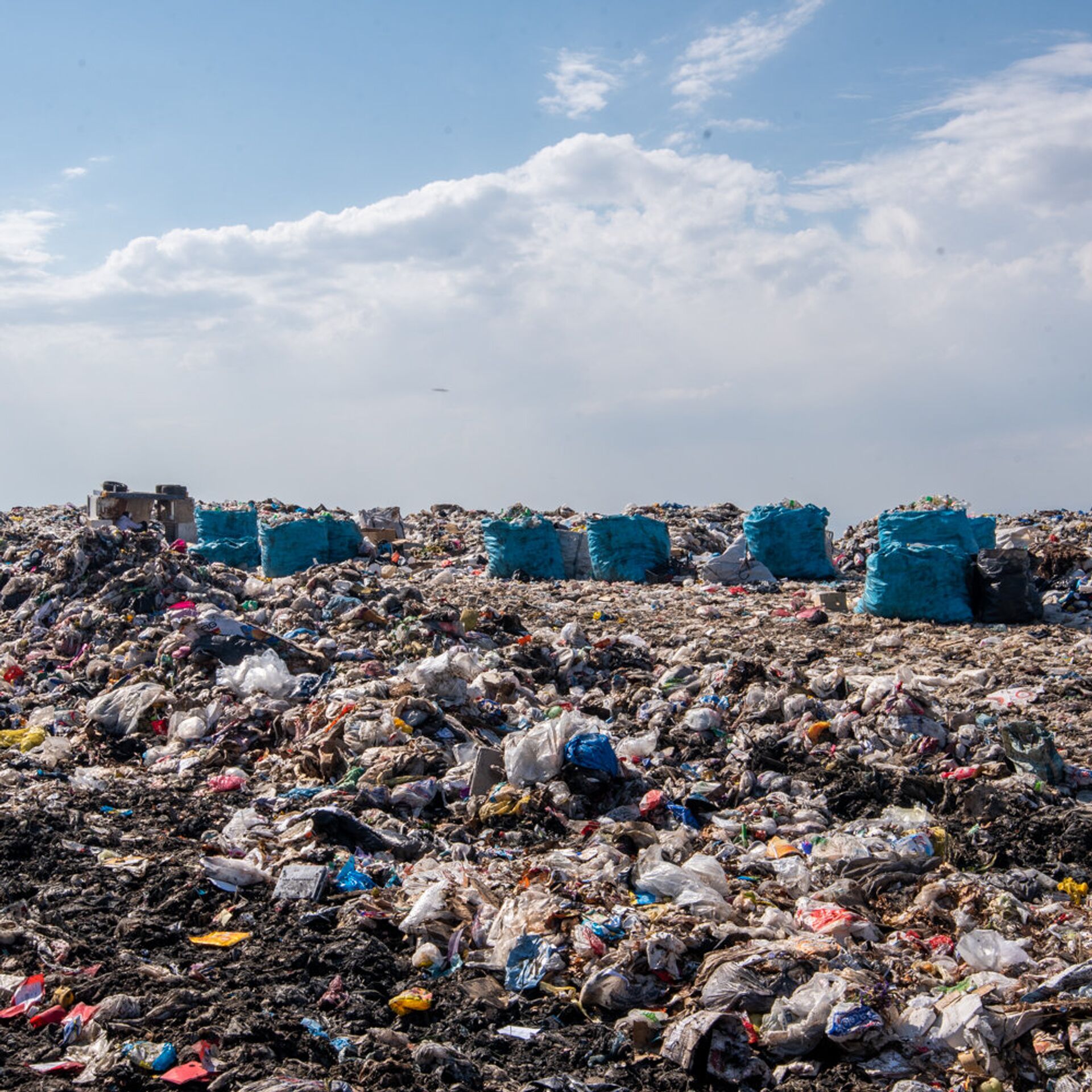 Общая площадь свалок в России составляет более 40 000 кв.км,   что сопоставимо с площадью Швейцарии
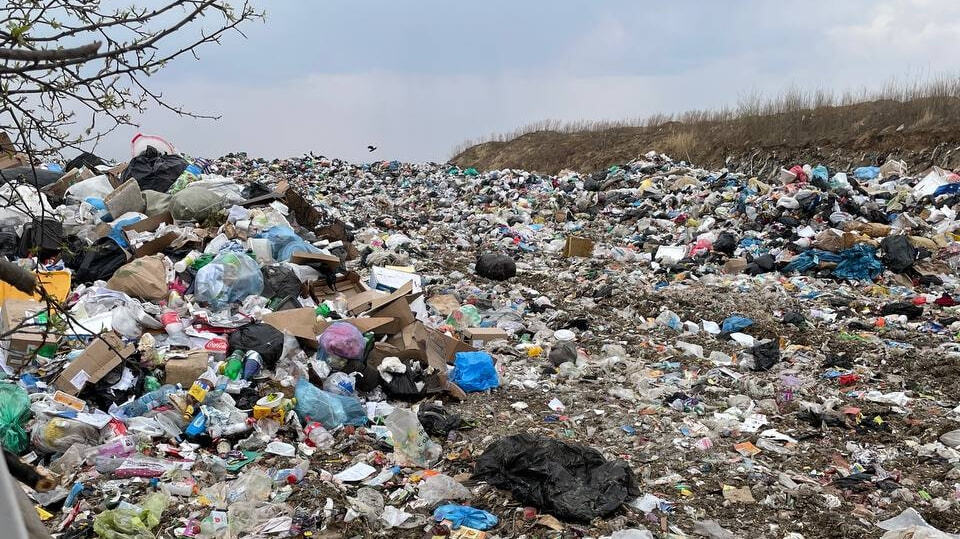 Влияние свалок на окружающую среду:
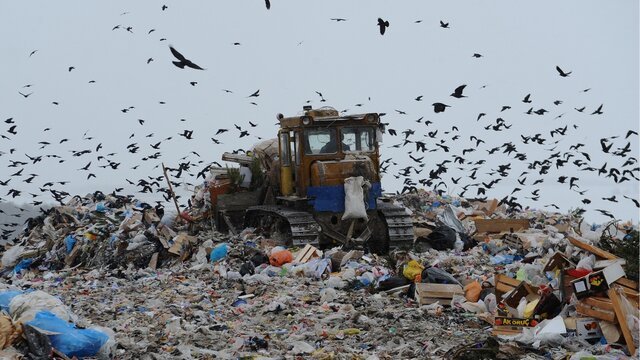 Загрязнение почвы продуктами распада отходов;
Загрязнение грунтовых вод;
Выбросы газа в атмосферу;
Тепловое загрязнение;
Парниковый эффект
Классификация отходов
Федеральный классификационный каталог отходов
Отображает состав отходов, источник, агрегатное состояние, физическую форму и класс опасности
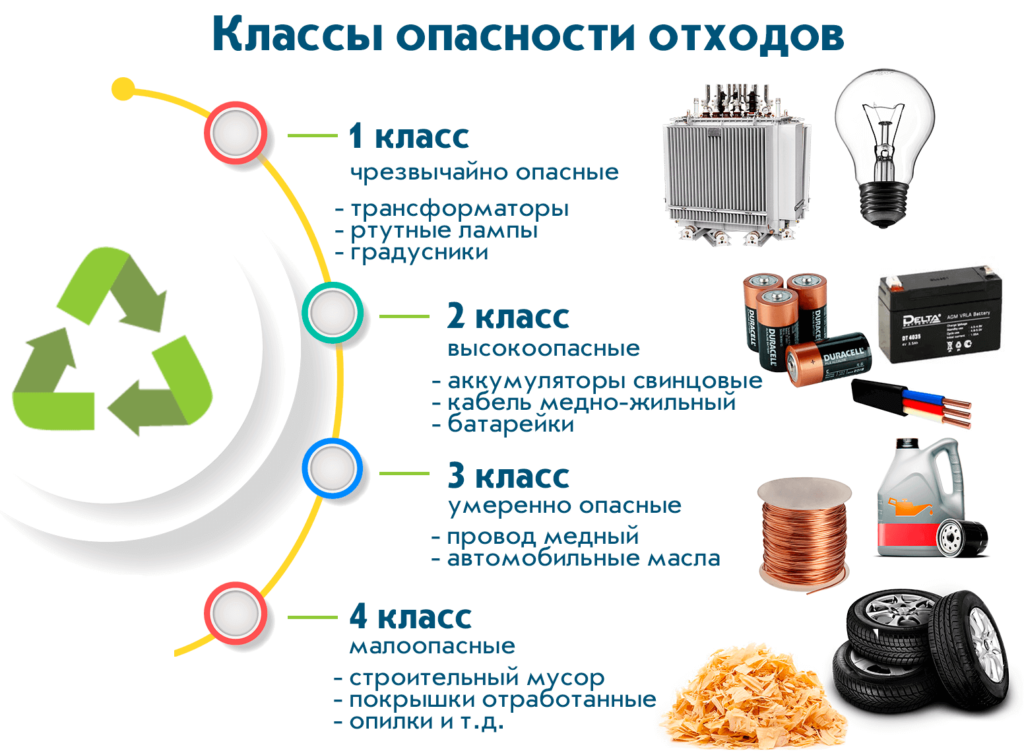 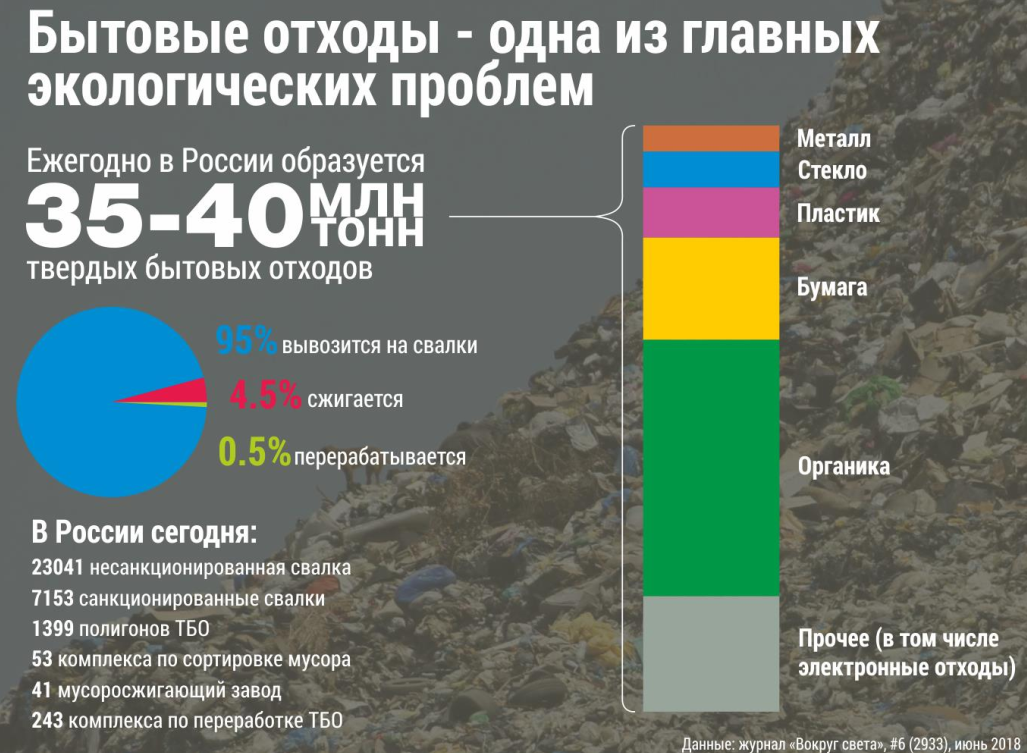 Масштабы проблемы
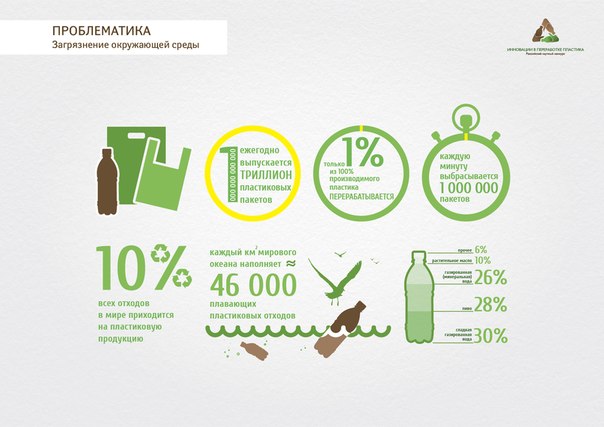 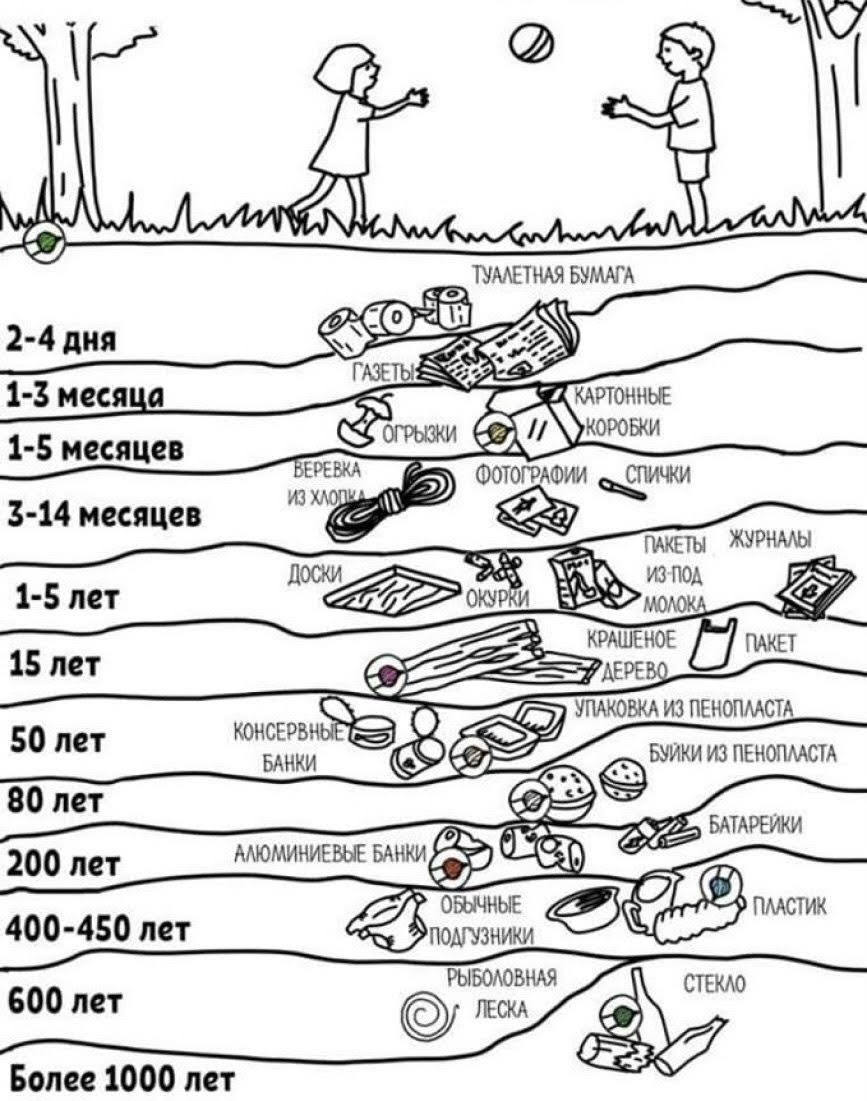 Как долго разлагается мусор?
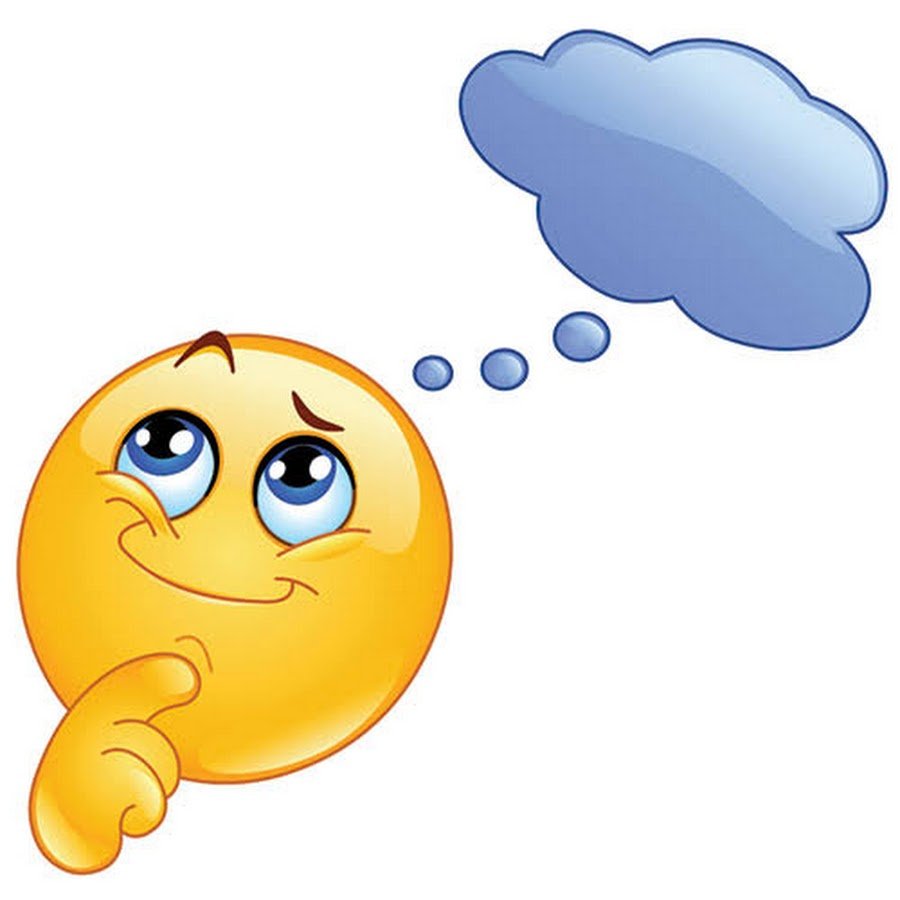 Иерархия способов обращения с отходами
Утилизация отходов – использование отходов в производстве, выполнение работ, оказание услуг, включая:
-   Использование отходов для производства товаров (продукции), 
Повторное применение отходов по прямому предназначению (рециклинг),
Их возврат в производственный цикл после соответствующей подготовки (регенерация),
Извлечение полезных компонентов для их повторного применения (рекуперация)
наиболее предпочтительный вариант
Сокращение – снижение количества образуемых отходов
Вторичное использование – повторное использование материалов
Вторичная переработка – производство новых продуктов из отходов
Производство энергии – переработка отходов в энергию
Хранение и захоронение – безопасное размещение на полигоне
наименее предпочтительный вариант
Методы утилизации отходов:Полигон захоронения ТБО
+ Снижает степень непосредственного контакта окружающей среды и отходов;
+ Производит биогаз;
Занимает огромную площадь;
Дорог в разработке, строительстве и обслуживании
Мусоросжигающий завод
+ Снижает количество  отходов, вывозимых на полигоны;
Требует высоких затрат на оборудование и процесс; 
Выбрасывает продукты горения в атмосферу;
Производит вредные золу и шлак, которые нуждаются с специальной утилизации.
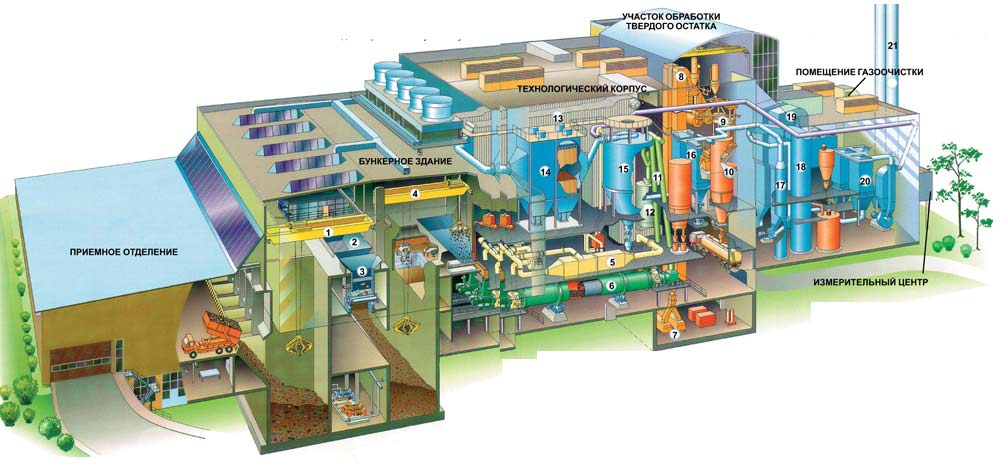 Мусоросортировочная станция (завод)
+Позволяет отправлять на вторичное использование до 30% ТБО;
+ Снижает количество вывозимых на полигоны отходов;
Используется дорогостоящее оборудование и ручной труд;
Часть отходов теряет свои свойства вторсырья в процессе сбора и транспортировки
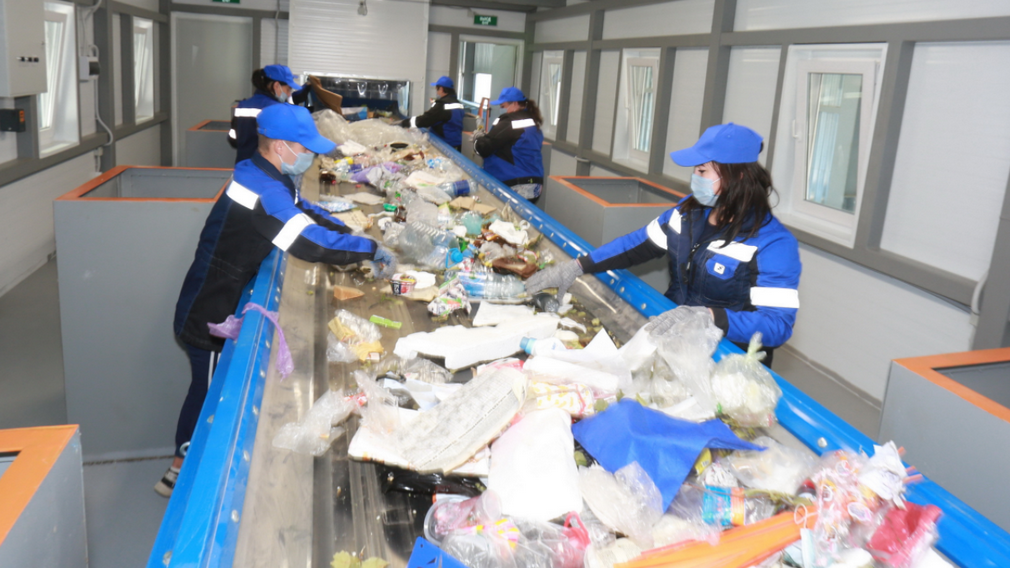 Вторичная переработка.
Как используют пластик повторно:
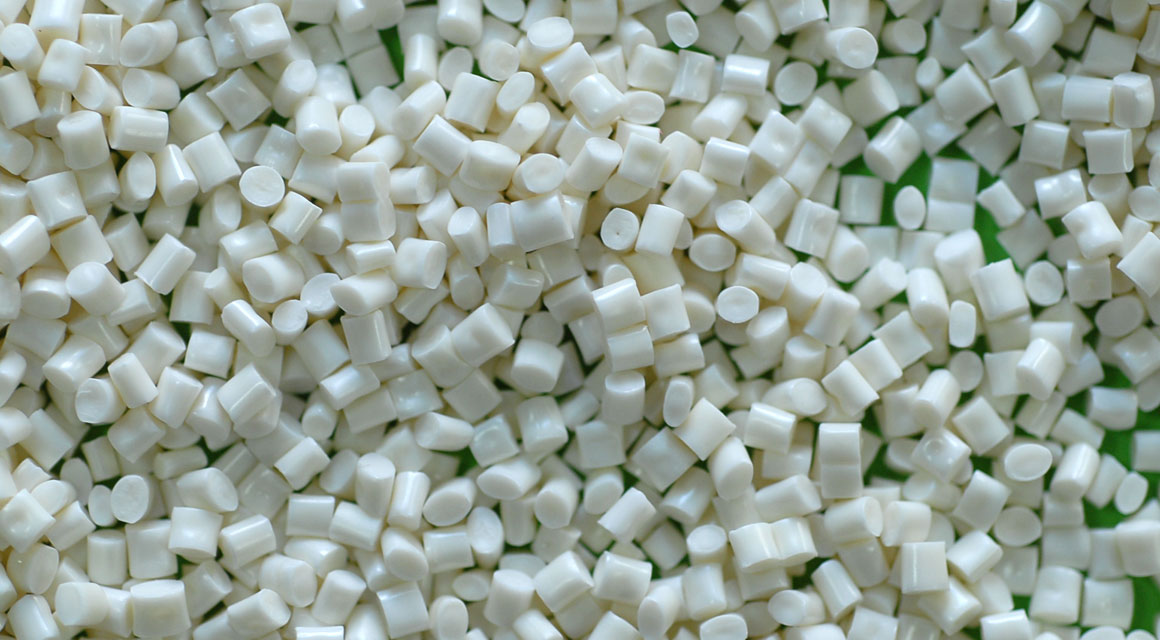 - Изготовление пластиковых изделий;
Основа для «чернил» 3D-принтера;
Прозрачный пластик подходит для изготовления светоотражающих частиц, добавляемых в краску для дорожной разметки;
Изготовление мебели, одежды и т.д.
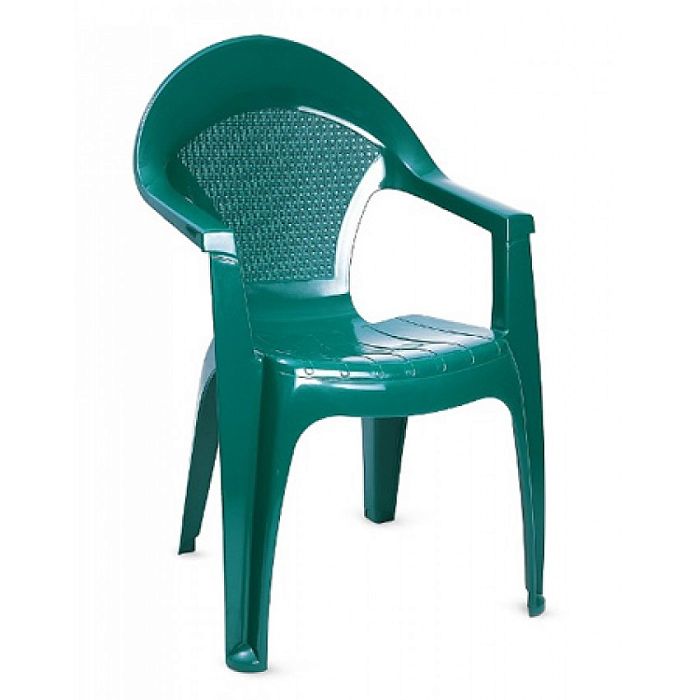 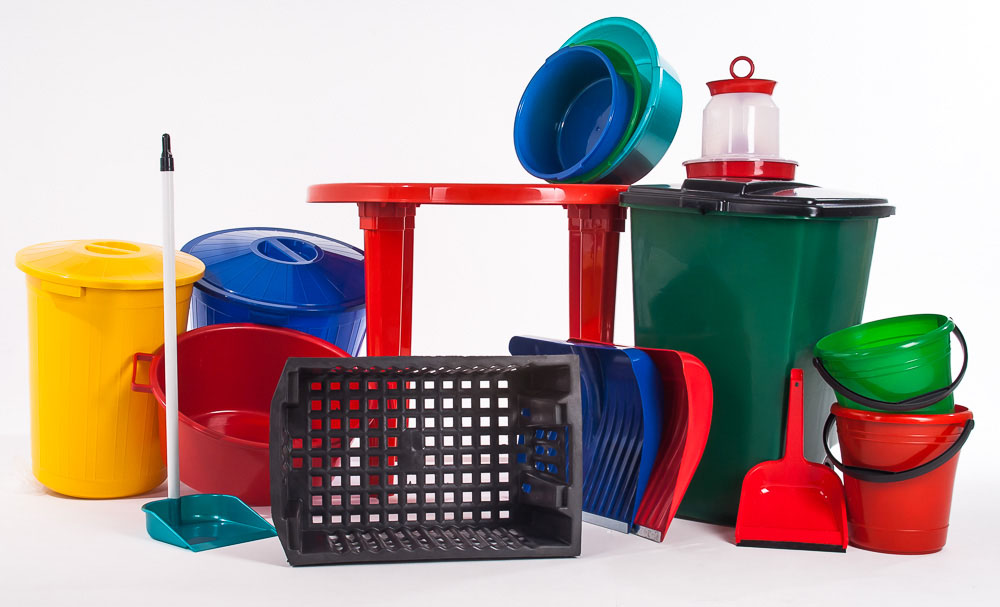 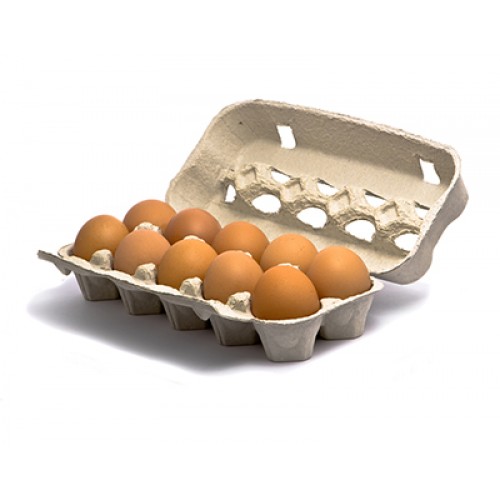 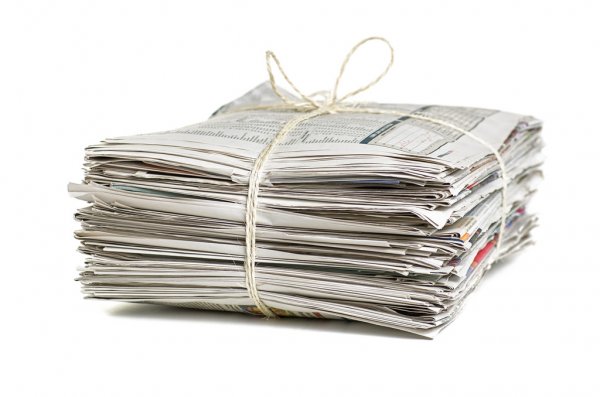 Что делают из макулатуры:
Различные виды упаковочного картона;
Одноразовая посуда;
Туалетная бумага;
Одноразовые кухонные салфетки;
Упаковочная бумага;
Пакеты для продуктов; 
Кассеты для яиц и мягких фруктов и многое другое
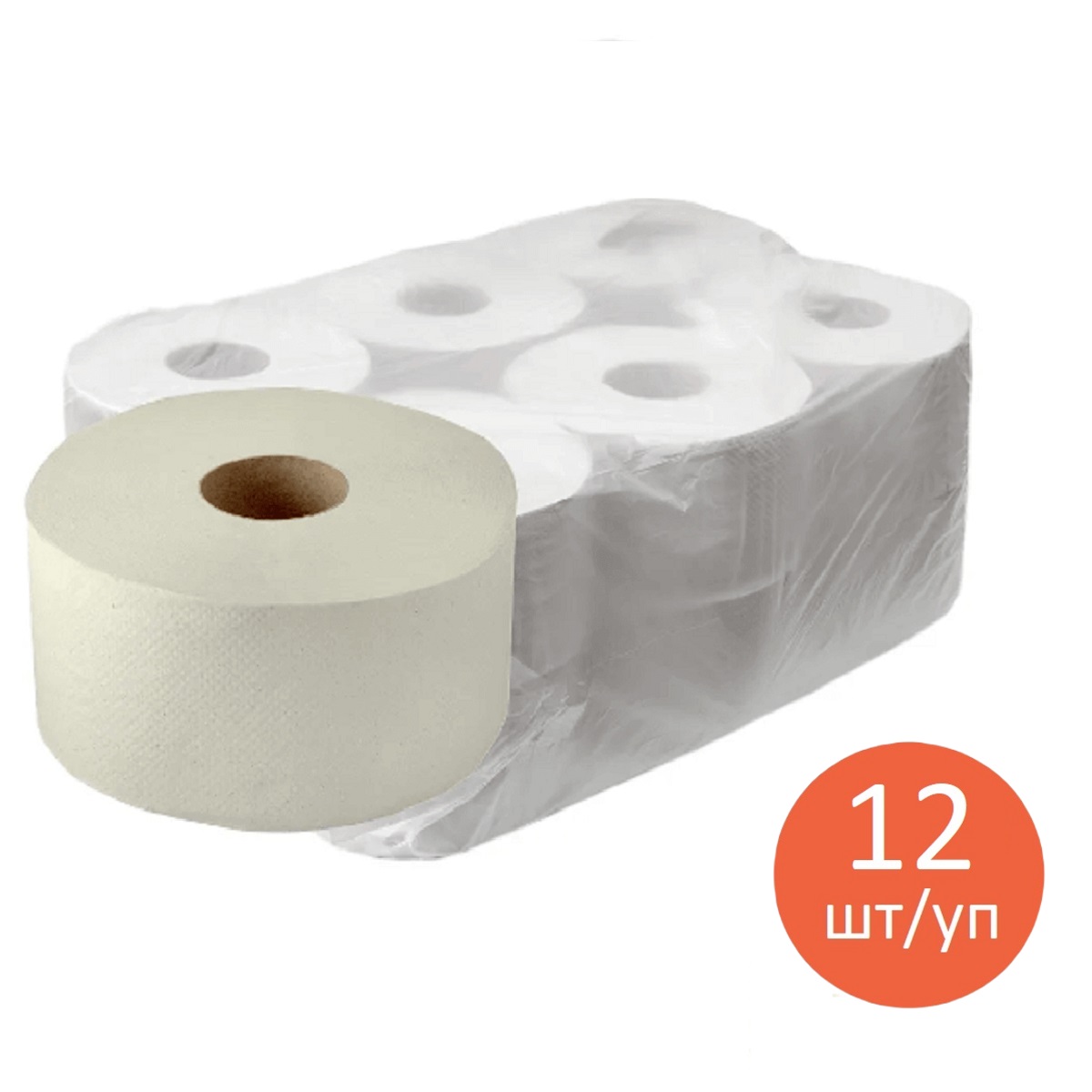 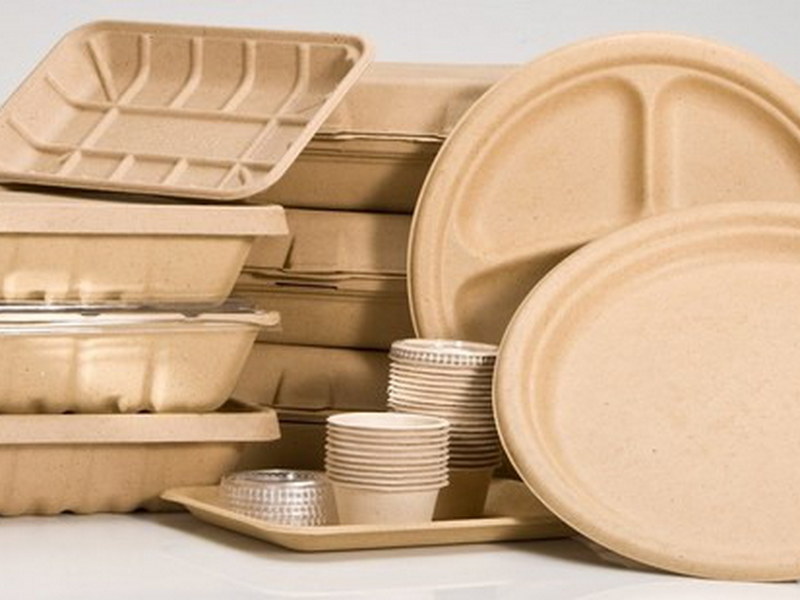 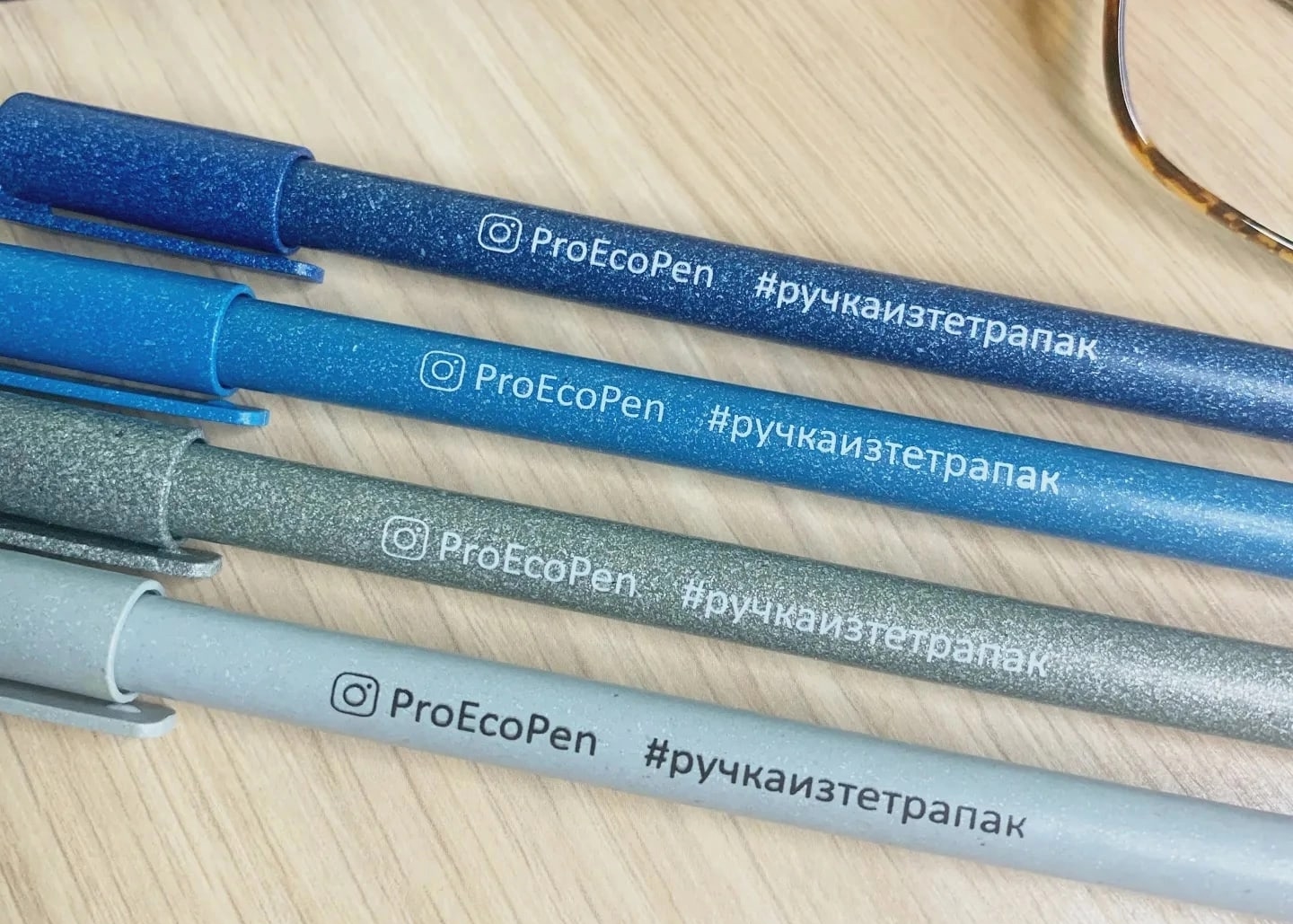 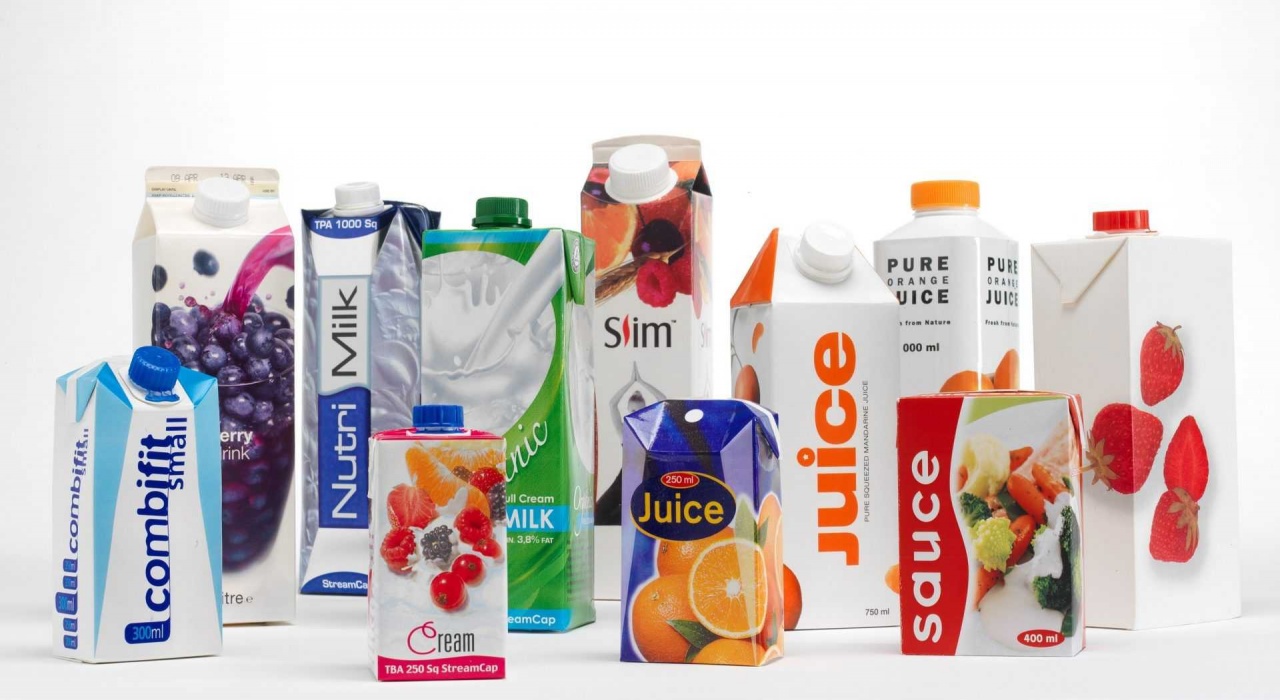 Из переработанных пакетов «TetraPak» изготавливают корпуса для канцелярских товаров и специальный материал, использующийся в строительстве, ремонте дорог
Возможности использования вторичного сырья
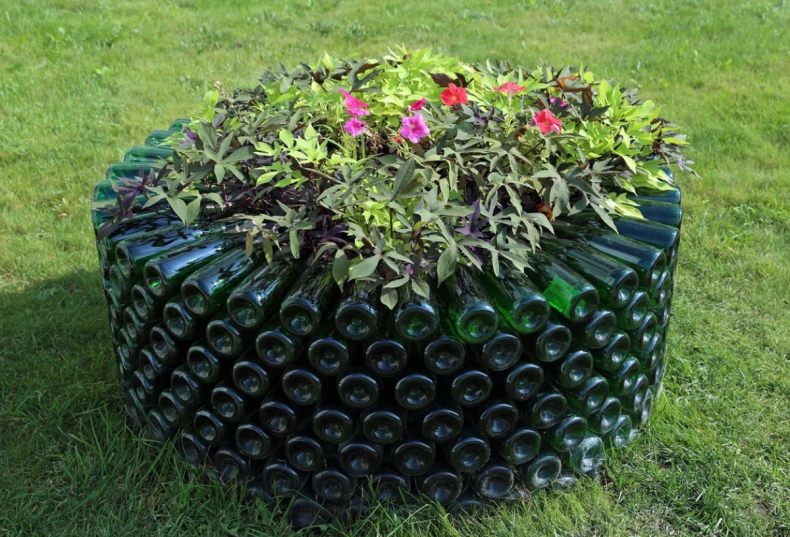 Пластик собранный раздельно и переработанный на заводе, может вернуться обратно в виде контейнеров, элементов детских площадок, пластиковой мебели
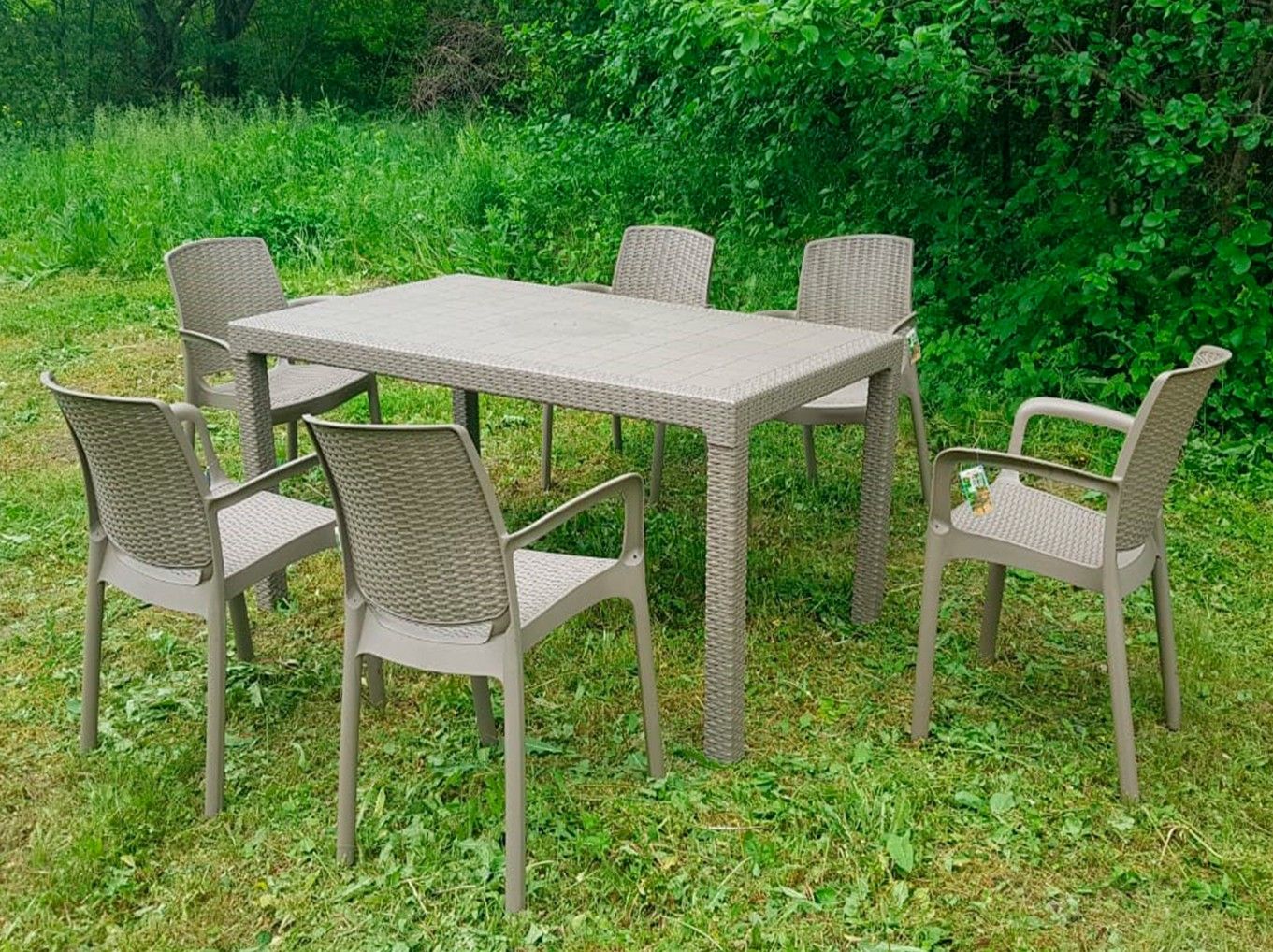 Из большого количества однотипного мусора (стеклянных, пластиковых бутылок) можно создать уличные композиции или даже небольшой дом
Эко-сумки
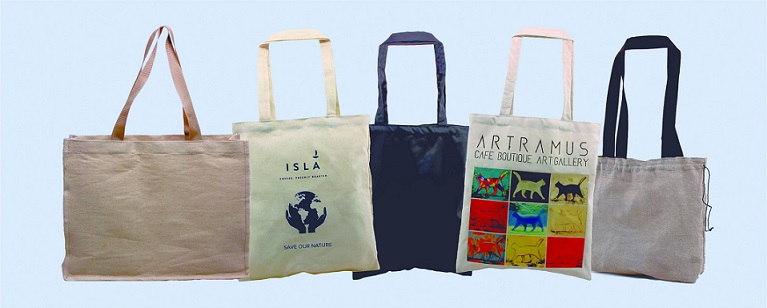 Эко-сумки – один из популярнейших трендов эко-моды. Чаще всего такие сумки шьются самостоятельно из старой одежды или ненужной крепкой ткани. 
Эко-сумки  - отличный способ продемонстрировать свои творческие способности и дружелюбное отношение к природе. Выкройки таких сумок чрезвычайно просты, не требуют специальных навыков и открывают простор для творчества. Кроме того, использование подобных сумок вместо привычных пластиковых пакетов позволяет экономить на их постоянном приобретении и заботиться об окружающей среде.
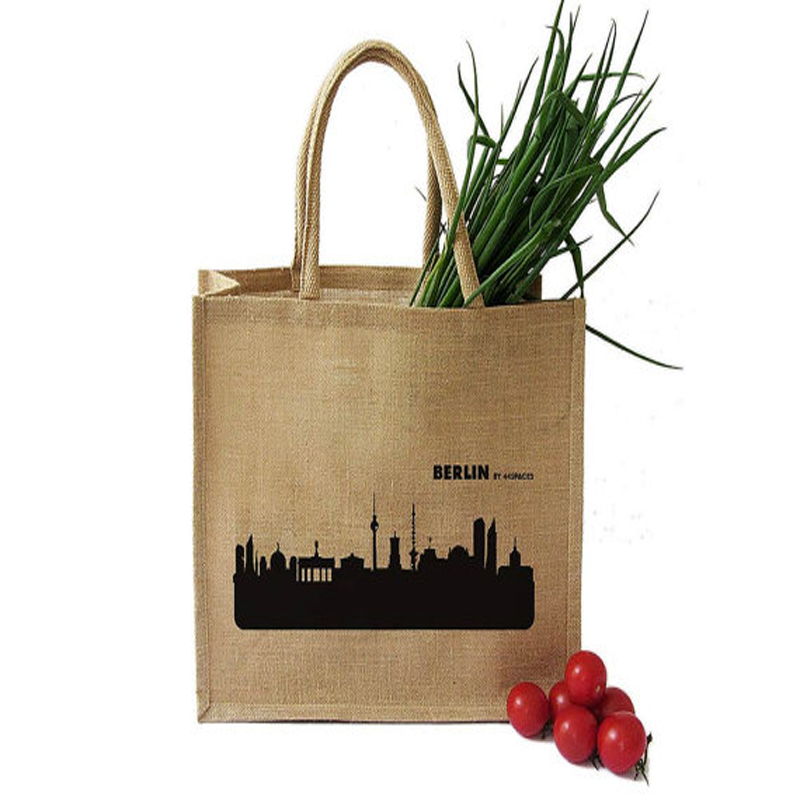 Мусор, как ресурс творчества
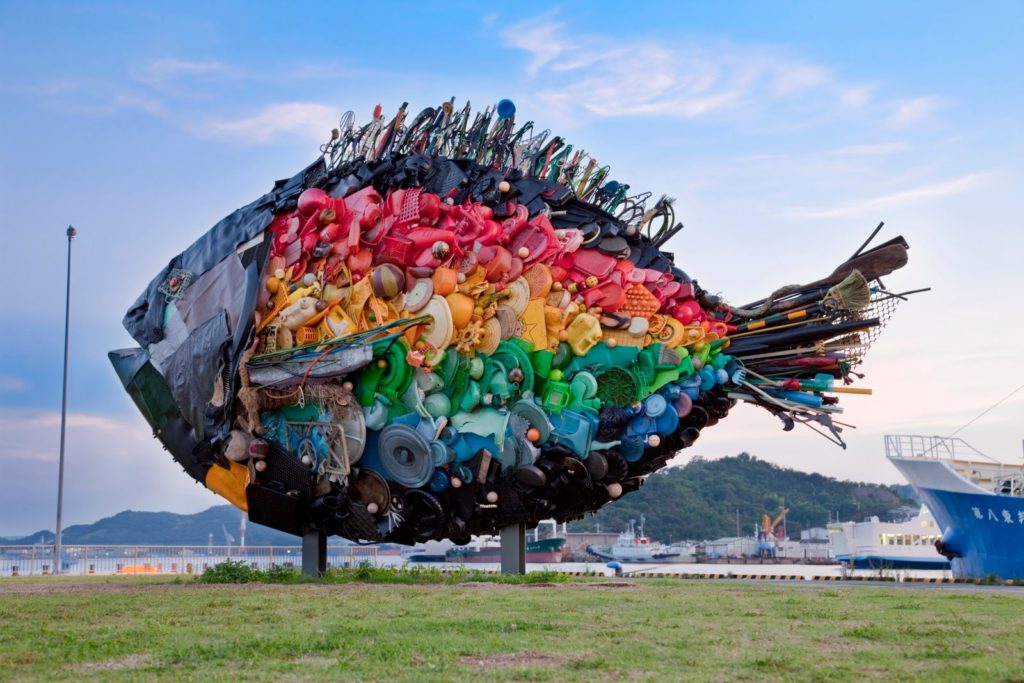 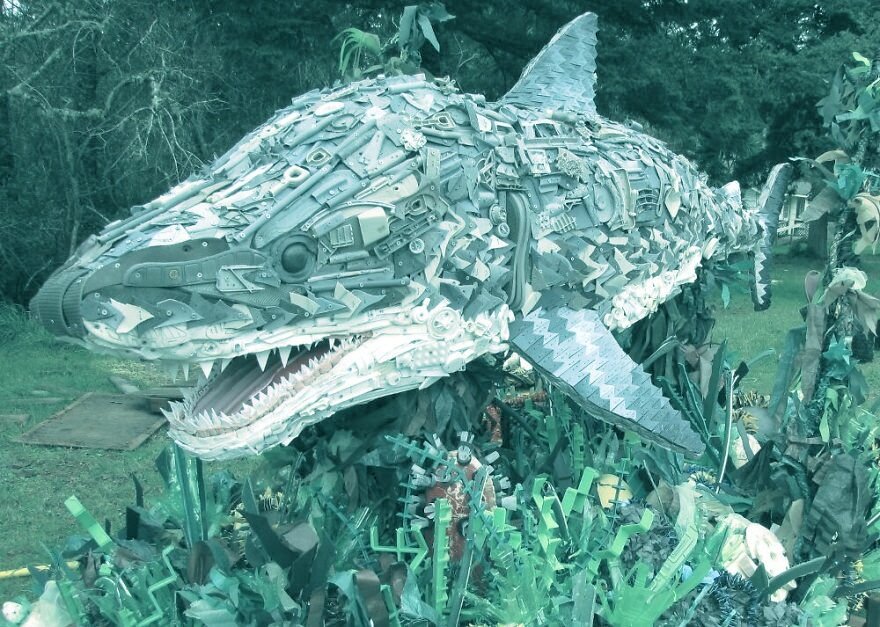 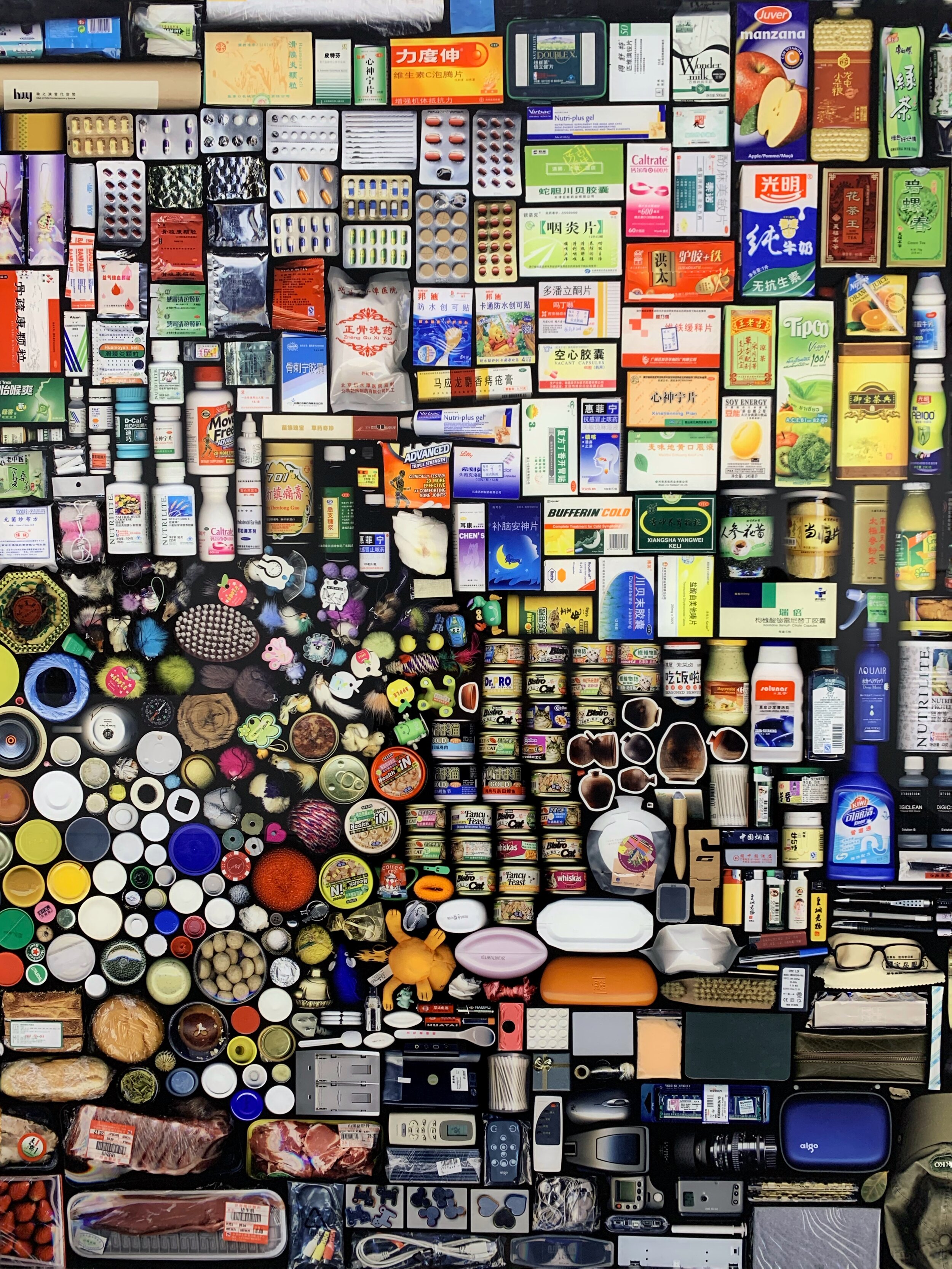 Мало кто любит мусор так, как китайский художник Hong Hao. Он уже более двадцати лет собирает разнообразные предметы, выброшенные людьми, для того, чтобы создавать с их помощью удивительные произведения искусства – мусорные мозаики!
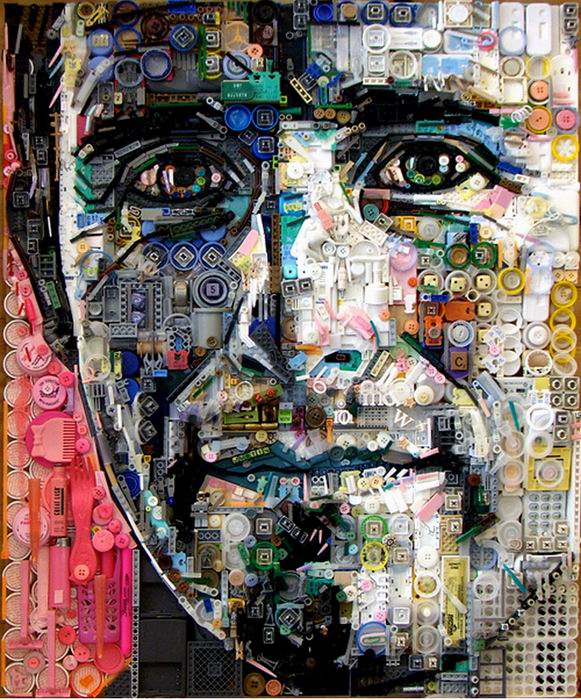 Детально проработанные изображения людей, которые создает американский художник Зак Фриман (Zac Freeman), никак не назовешь низкопробными: но, если приглядеться, станет ясно, что они, подобно мозаике, собраны из самого настоящего "трэша" - повседневного бытового хлама, вроде обломков расчесок и оторванных пуговиц.
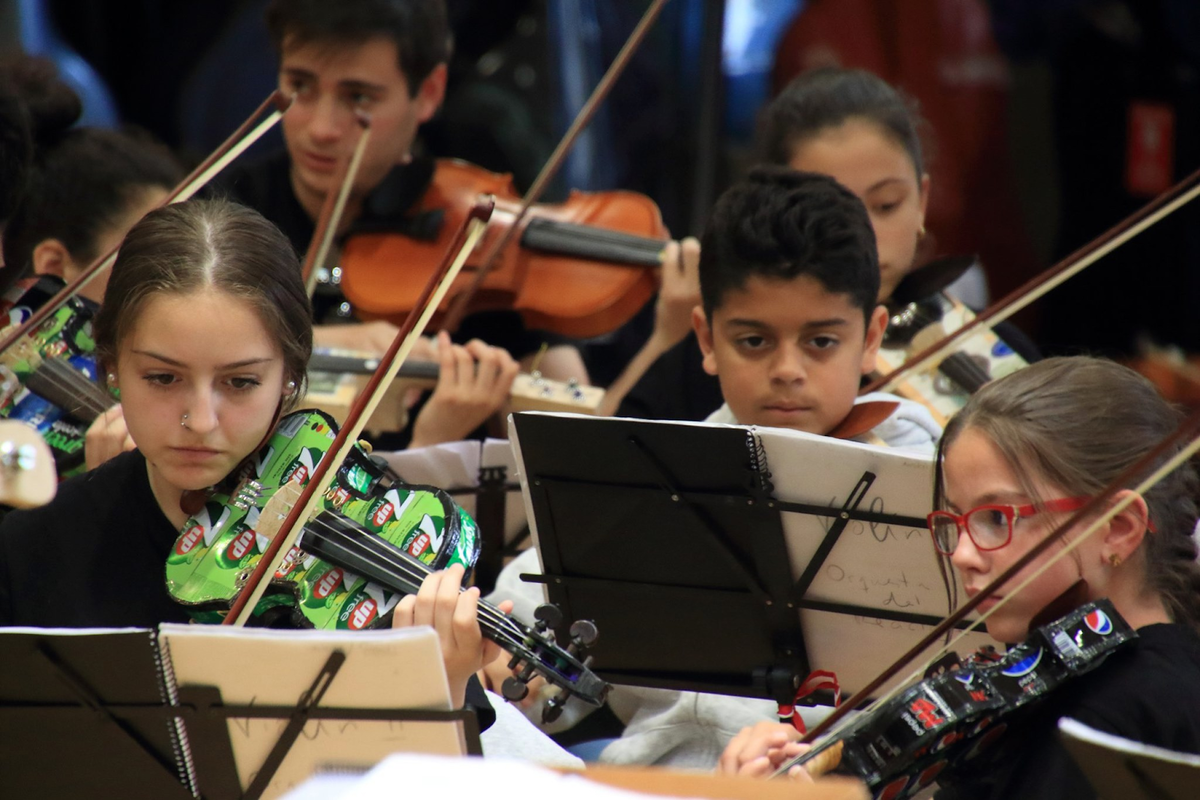 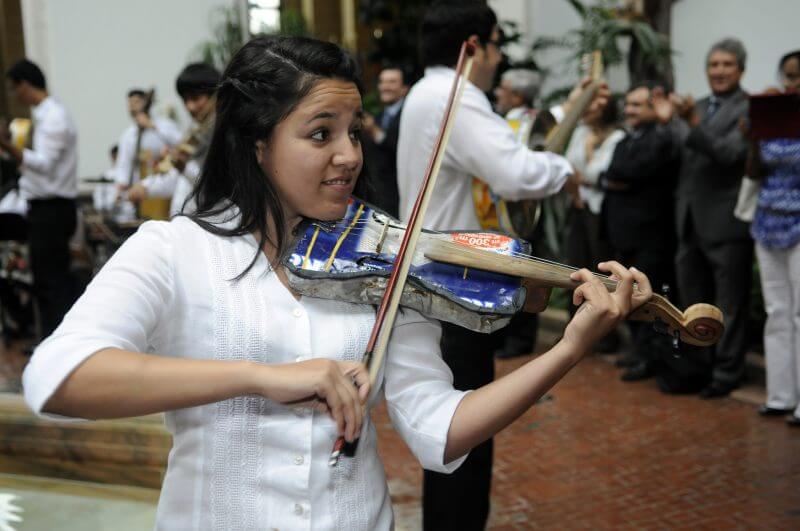 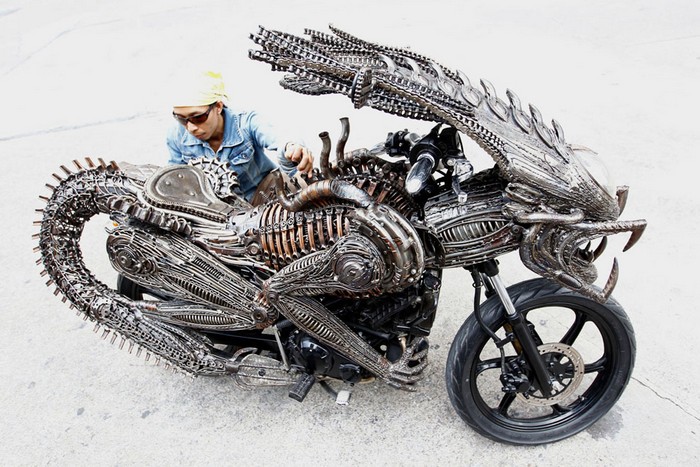 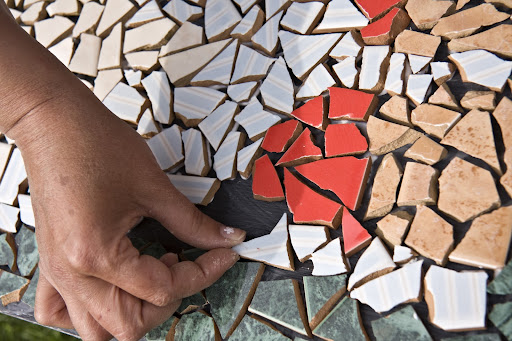 Создание арт-объектов из пластиковой тары
Пластиковое загрязнение – один из самых распространенных видов загрязнения в мире. Универсальность пластика привела к тому, что сегодня из него производится большая часть упаковочной тары. Будучи один раз использованной, выброшенная пластиковая бутылка будет долгое время портить пейзаж, а при некоторых обстоятельствах станет источником загрязнения среды. При современных темпах мусорообразования человечество через несколько десятков лет может быть погребено лавиной из пластиковых отходов. Однако пластик не так ужасен. Практически любые изделия из пластика могут быть с легкостью переработаны и использованы еще несколько раз. Это значительно снизит темпы пластикового загрязнения планеты
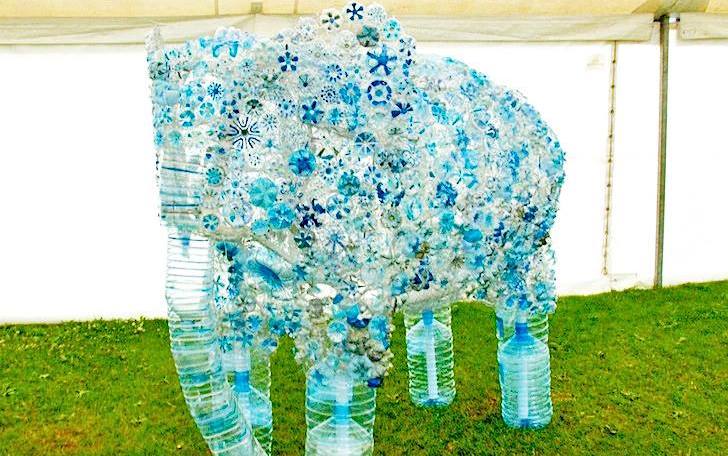 Вывод:
Бережное отношение к природе всегда считалось общечеловеческой ценностью. Каждый человек с раннего детства должен соблюдать правила общения с природой, сохранять в чистоте и порядке города и сёла нашей страны. По тому, как общество относится к природе, оценивается уровень его культуры. 
Каждый обязан сохранять природу и окружающую среду, бережно относиться к природным богатствам.
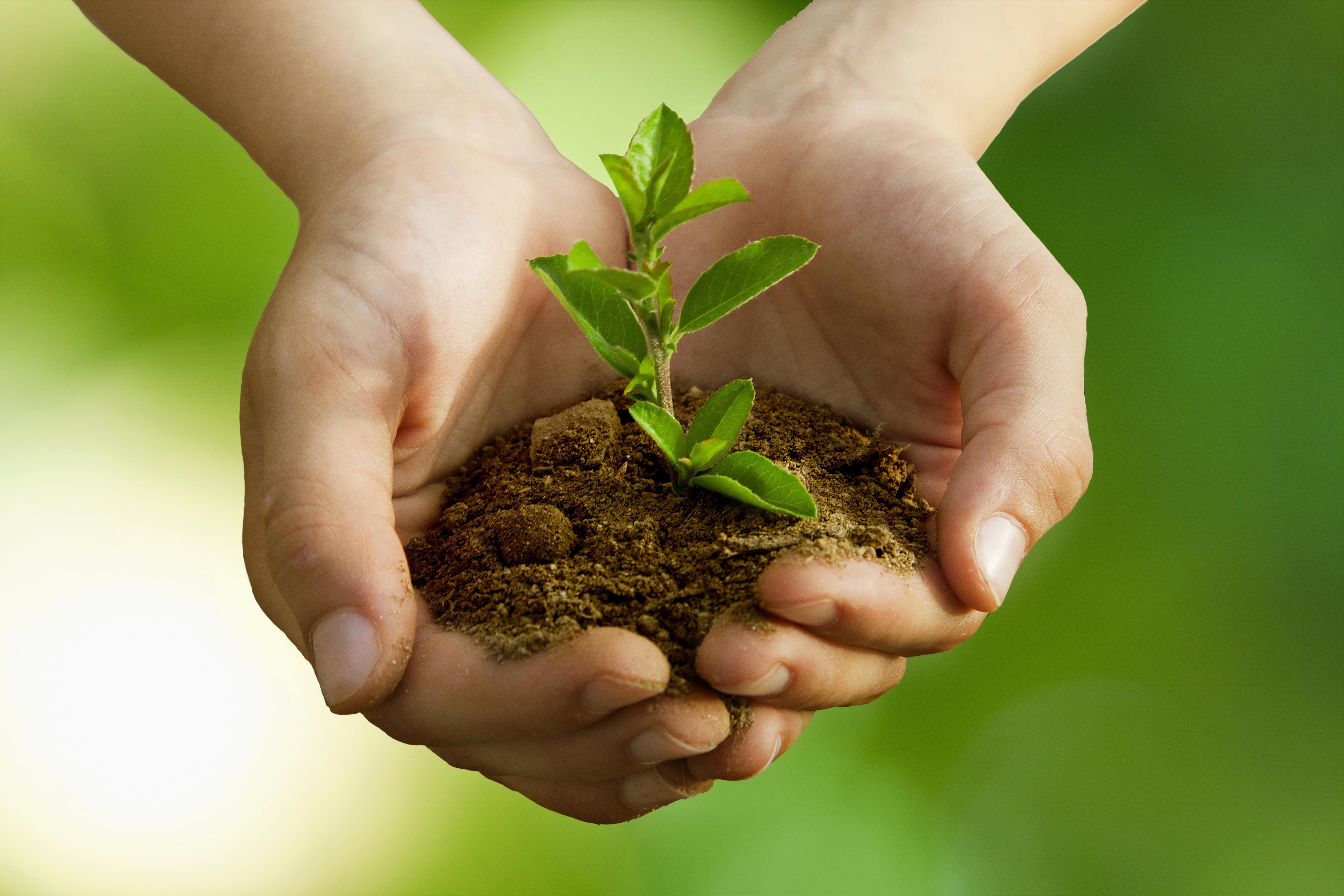 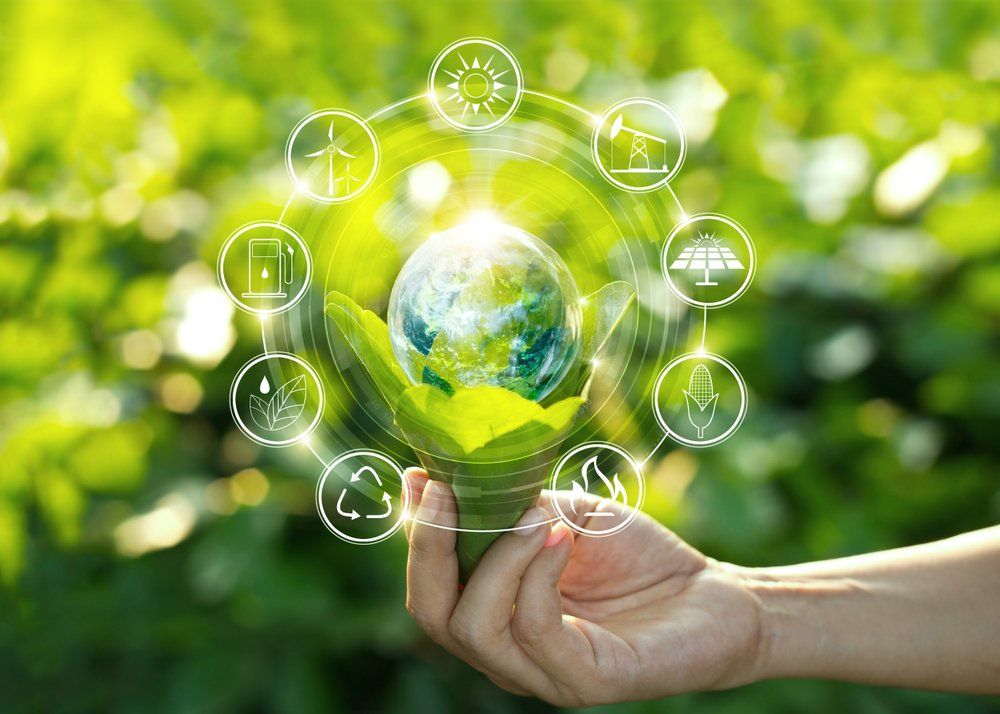 Благодарю           за внимание!